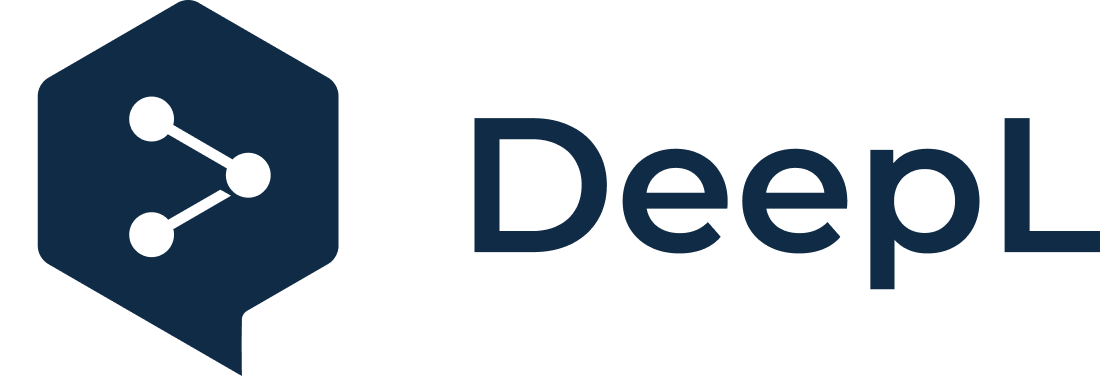 Subscribe to DeepL Pro to edit this document.
Visit www.DeepL.com/pro for more information.
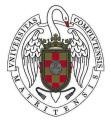 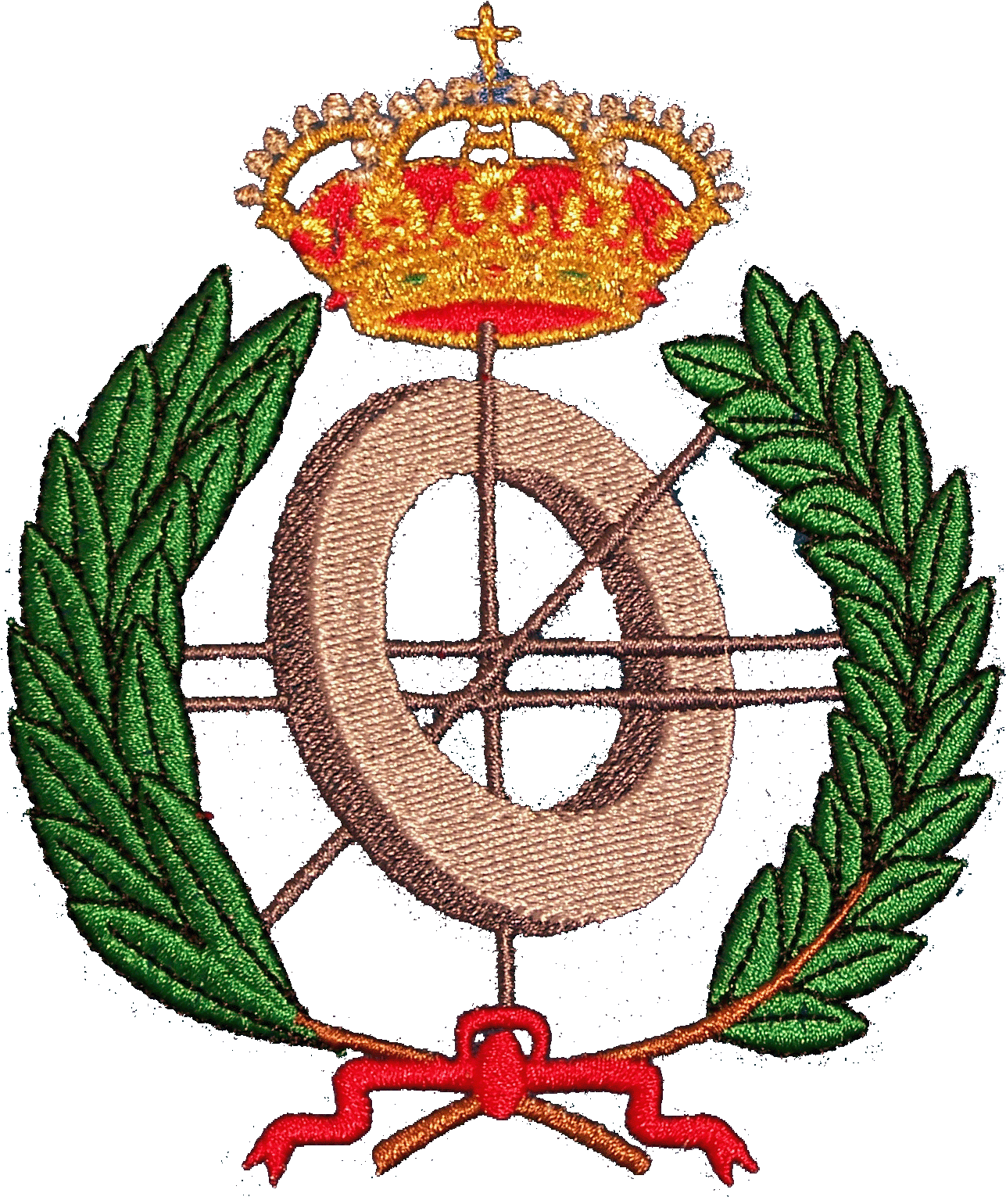 Open data
Intelligent Infrastructure Design for the Internet of Things
Antonio Navarro
Index
References
Introduction
Initiatives
Open data formats
Access to open data
Conclusions
Intelligent Infrastructure Design for IoT - MiOT UCM
Antonio Navarro
2
References
(Hand, 2012) Hand, D. Open data is a force for good, but not without risks. The Guardian. https://www.theguardian.com/society/2012/jul/10/open-data-force-for-good-risks 
(Newcombe, 2015) Newcombe, T. The (Hidden) Cost of Open Data. Governing. http://www.governing.com/columns/tech-talk/gov-open-data-cost-problems.html 
(Roberts, 2012) Robert, T. The Problem with Open Data. Computer Weekly. http://www.computerweekly.com/opinion/The-problem-with-Open-Data
Intelligent Infrastructure Design for IoT - MiOT UCM
Antonio Navarro
3
Introduction
Open data initiatives seek to make public as much data as possible that can be useful to people.
The information is published as datasets.
Why do it?
Transparency
Providing social and commercial value
Participation and commitment
The initiatives themselves consider that not all data can be public:
Intelligent Infrastructure Design for IoT - MiOT UCM
Antonio Navarro
4
Introduction
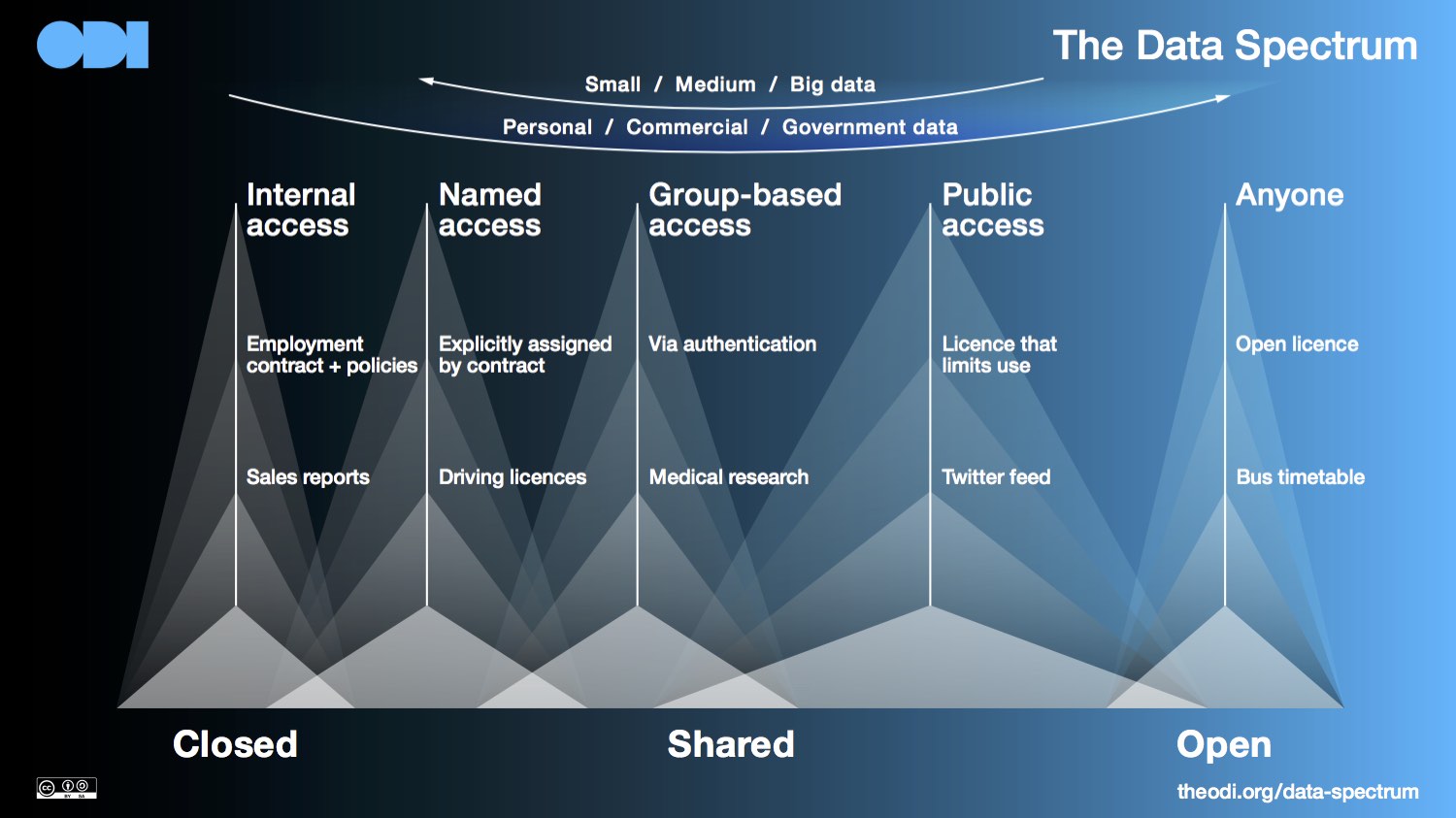 Range of data according to the Open Data Institute
Intelligent Infrastructure Design for IoT - MiOT UCM
Antonio Navarro
5
Initiatives
There are basically two types of initiatives:
Those that promote open data:
Open Data for Development: http://od4d.net/ 
Open Data Institute (ODI): https://theodi.org/ 
Open Data Incubator Europe (ODINE): https://opendataincubator.eu/ 
Open Knowledge International: https://okfn.org/ 
The Opportunity Project: https://opportunity.census.gov/ 
Those that provide open data (in a way, these could be considered subtypes of the former):
Government of Spain: http://datos.gob.es/ 
US Government: https://www.data.gov/ 
GB Government: https://data.gov.uk/ 
Government of Russia: http://data.gov.ru/
Intelligent Infrastructure Design for IoT - MiOT UCM
Antonio Navarro
6
Initiatives
Government of Japan: http://www.data.go.jp/ 
Autonomous Community of the Basque Country: http://opendata.euskadi.eus/ 
Generalitat de Catalunya: http://dadesobertes.gencat.cat 
Madrid City Council: http://datos.madrid.es 
Tiétar Town Hall: http://www.tietar.es/open-data 
Governments that do not have open data initiatives:
China: https://opendatachina.com/ (did not have in 2017).
North Korea 
Cuba
Israel: https://data.gov.il/ (did not have in 2017).
Turkey
Venezuela
We have a list at: https://www.data.gov/open-gov/
Intelligent Infrastructure Design for IoT - MiOT UCM
Antonio Navarro
7
Initiatives
What can we find in the Spanish Government's open data portal?
Let's take a look: http://datos.gob.es 
The scorecard is worth a look: https://datos.gob.es/es/dashboard 
The portal allows three different accesses:
Navigating through the portal itself
Through a REST API
Through a SPARQL point
Intelligent Infrastructure Design for IoT - MiOT UCM
Antonio Navarro
8
Initiatives
Are such initiatives worthwhile?
It seems to be so, at least that's what the promoters say.
https://www.england.nhs.uk/ourwork/tsd/data-info/open-data/examples/

https://theodi.org/projects-services/projects/

However, they have obvious problems (Hand, 2012; Robers, 2012):
Raw data can only be understood by a technical elite. This may cause more inequalities than benefits
To what extent are they honest initiatives or a matter of politicians' public relations? 
Negative data (erroneous or not) can stigmatize groups/areas.
High collection costs
Intelligent Infrastructure Design for IoT - MiOT UCM
Antonio Navarro
9
Initiatives
The Government of Spain's own open data portal identifies five problems: 
Licenses not open or unclear, which makes their use difficult
Incomplete data sets
Non-machine-readable or difficult to reuse formats
Outdated data
Access fees
There is a major problem: the structure of the data, beyond the format.
Intelligent Infrastructure Design for IoT - MiOT UCM
Antonio Navarro
10
Open data formats
Open Knowledge International defines three key rules for making data open:
Keep it simple
Involve early and involve often.
Addressing common fears and misunderstandings
It also identifies four key steps
Choosing data sets
Apply an open license
Making data available
Make them easy to find
Intelligent Infrastructure Design for IoT - MiOT UCM
Antonio Navarro
11
Open data formats
A key step is the publication of open data in a format easily processed by computers:
XML (eXtensible Markup Language)
< menu id="file" value="File">
    < popup>
        < menuitem value="New" onclick="CreateNewDoc()" />
        < menuitem value="Open" onclick="OpenDoc()" />
        < menuitem value="Close" onclick="CloseDoc()" />
  </popup>
</menu>
Intelligent Infrastructure Design for IoT - MiOT UCM
Antonio Navarro
12
Open data formats
JSON (JavaScript Object Notation)
{ "menu": {
  "id": "file",
    "value": "File",
    "popup": {
        "menuitem": [
            { "value": "New", "onclick": "CreateNewDoc()"},
            { "value": "Open", "onclick": "OpenDoc()"},
            { "value": "Close", "onclick": "CloseDoc()"}
    ]
  }
}}
Intelligent Infrastructure Design for IoT - MiOT UCM
Antonio Navarro
13
Open data formats
RDF (Resource Description Framework) 
<? xml version="1.0" encoding="UTF-8"?>
    < rdf:RDF
	xmlns:rdf="http://www.w3.org/1999/02/22-rdf-syntax-ns#"
	xmlns:dc="http://purl.org/dc/elements/1.1/"
	xmlns:region="http://www.country-regions.fake/">
< rdf:Description rdf:about="http://en.wikipedia.org/wiki/Oxford">
	< dc:title>Oxford</dc:title>
		< dc:coverage>Oxfordshire</dc:coverage>.
		< dc:publisher>Wikipedia</dc:publisher>
	<region:population>10000</region:population>
	< region:principaltown rdf:resource="http://www.country-regions.fake/oxford"/>
  </rdf:Description>
</rdf:RDF>
Intelligent Infrastructure Design for IoT - MiOT UCM
Antonio Navarro
14
Open data formats
Comma-Separated Values (CSV )
Spreadsheet formats
ESRI Shapefile (SHP): geographic information data
Keyhole Markup Language (KML): geographic information data
PC-AXIS: statistical data
PDF
Text
Scanned images
Intelligent Infrastructure Design for IoT - MiOT UCM
Antonio Navarro
15
Access to open data
Data is usually accessible in three different ways:
Navigating directly on the web
By means of web services, usually REST (Representational State Transfer).
POST: Create 
GET: Read (e.g. http://datos.gob.es/apidata/nti/territory/Province/Madrid )
PUT: Update 
DELETE: Delete 
SPARQL (SPARQL Protocol and RDF Query Language)
It is a language for querying databases containing RDF data.
The DBPedia, for example, also has a SPARQL point: http://dbpedia.org/sparql.
Intelligent Infrastructure Design for IoT - MiOT UCM
Antonio Navarro
16
Access to open data
We can execute the following SPARQL query:


  PREFIX dcterms: <http://purl.org/dc/terms/>
  PREFIX rdfs: <http://www.w3.org/2000/01/rdf-schema#>
  PREFIX dbp: <http://dbpedia.org/ontology/>
  SELECT ? musician ? musicianName ? dateBirth ? dateDeceased
 WHERE {
          ? musico dcterms:subject
     <http://dbpedia.org/resource/Category:Spanish_musicians>;
     rdfs:label ? nameMusician ;
     dbp:birthDate ? dateBirth ;
     dbp:deathDate ? deathDate .
 FILTER (LANG(? musicName) = "en")
 }
Intelligent Infrastructure Design for IoT - MiOT UCM
Antonio Navarro
17
Conclusions
Open data seems like a good idea
However, it is necessary to distinguish useful data from mere political posturing.
From an IT point of view, they do not represent a technical challenge, beyond choosing a suitable structure and format. 
Probably, the REST access mechanism is the most reasonable one.
Intelligent Infrastructure Design for IoT - MiOT UCM
Antonio Navarro
18